研究方法Research Methodology
中華大學餐旅管理學系
羅琪老師
2014/9/15
1
羅琪(Chi Lo)老師個人簡介
學歷
國立政治大學-統計學士(1985)
University of Michigan-Ann Arbor
   應用統計碩士(1990)
University of Michigan-Ann Arbor
   統計博士(1995) 
http://www.lsa.umich.edu/stats/
2014/9/15
2
羅琪老師個人簡介
經歷
中華大學餐旅管理學系-副教授
中華大學應用統計學系(前應用數學系)-副教授
教學年資-19年
中華資料採礦(Data Mining)協會-理事
財團法人語言訓練測驗中心(LTTC)-統計員
2014/9/15
3
羅琪老師聯絡方式
研究室: E508
研究室電話: (03)518-6425
e-mail: chilo@chu.edu.tw
Facebook:  Chi Lo
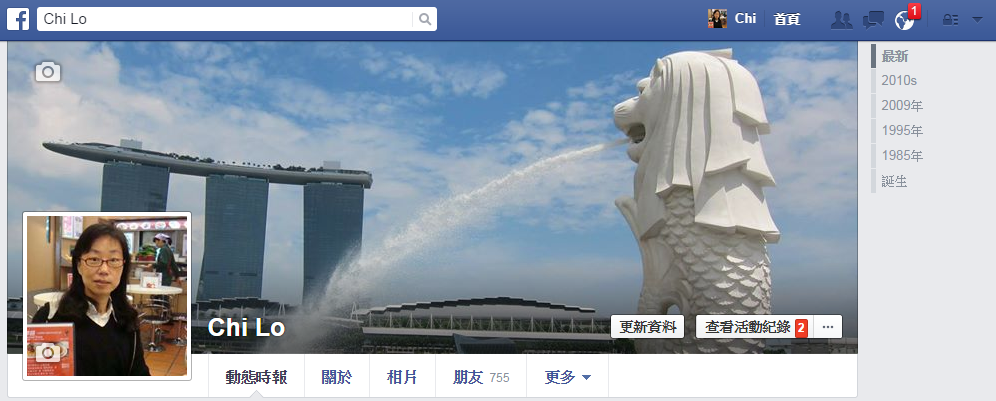 2014/9/15
4
課程大綱
需先修過之課程: 統計學(Statistics)
上課時間與地點:
            8:30-10:15 Mon. at F212
評分標準: 
    平常成績(到課率、作業、課堂參與)佔40% 
    期中考佔30% 
    期末考佔30% 
使用電腦軟體: SPSS (v19.0)
2014/9/15
5
使用電腦軟體: SPSS
SPSS原名社會科學統計套軟(英語 Statistical Package for the Social Sciences)，由於用戶早已不限於社會科學界，2000年SPSS縮寫改為是統計產品與服務解決方案(Statistical Product and Service Solutions)的簡稱
http://www-01.ibm.com/software/analytics/spss/
2014/9/15
6
SPSS簡史
1968年，美國史丹福大學的3位研究生開發出最早的SPSS軟體，當時主要面向中小型計算機和企業用戶，產品統稱SPSSx版。
1975年，芝加哥成立了SPSS公司。
1984年，SPSS公司首先推出了世界上第一個可以在DOS上運行的統計分析軟體的PC版本。後來又相繼推出了Windows和Mac OS X等操作系統上的版本，並不斷擴展軟體的功能相關服務，形成了目前SPSS的基本面貌。
2009年7月28日，SPSS公司公司也被IBM收購http://www-01.ibm.com/software/analytics/spss/
2014/9/15
7
參考書籍
SPSS統計應用學習實務－問卷分析與應用統計(深究經典版)(附光碟)，三版，2003。作者：吳明隆。出版社：知城數位科技
量化研究法(一)：研究設計與資料處理，2008。
    編／著者：邱皓政。出版社：雙葉書局
量化研究法(二)：統計原理與分析技術，2010。
    編／著者：邱皓政。出版社：雙葉書局
量化研究法(三)：測驗原理與量表發展技術，2011。
    編／著者：邱皓政。出版社：雙葉書局
社會及行為科學研究法(一)(二)(三)，2012。
    編／著者：瞿海源／畢恆達／劉長萱／楊國樞。出版社：東華書局
2014/9/15
8
系核心能力/學習目標培育
觀光旅遊事業之專業知能
運用觀光與MICE資訊科技的能力
運用創意解決問題的能力
具備團隊合作的精神
2014/9/15
9
授課目標
使學生了解論文(專題)寫作之觀念、步驟與方法，
培養學生構思研究計畫及撰寫研究報告等基本研究的能力
2014/9/15
10
授課內容
主要包含研究方法基本概念、資料蒐集與資料分析三大部分。
一、研究方法基本概念：將介紹問題之形成、文獻評閱、研究目的、研究方法、研究流程、研究計畫書及研究報告等內容；
二、資料蒐集：包含資料蒐集方法、問卷設計及信效度分析；
三、資料分析：以常用統計分析方法為主，包含敘述統計分析及常用之推論統計分析。而在資料分析方法的介紹中，將搭配實例應用，介紹各種方法之觀念、適用性、SPSS統計套裝軟體操作步驟及結果呈現與解釋分析。
2014/9/15
11
課程主題
研究方法的原理(Principle of Research Methodology)
研究流程與設計(Research Process and Design)
測量與量表(Measurement and Scale)
問卷設計(Questionnaire Design)
抽樣設計(Sampling Design)
信度與效度(Reliability and Validity)
資料編碼、建檔與轉換(Data Coding, Filing, and Transformation)
敘述統計(Descriptive Statistics)
2014/9/15
12
課程主題(續)
平均數之假設檢定(Hypothesis Testing for Mean)
變異數分析(Analysis of Variance)
相關分析與迴歸分析(Correlation Analysis and Regression Analysis)
項目分析(Item Analysis)
因素分析(Factor Analysis)
複選題分析(Multiple Response Analysis)
研究報告撰寫(Research Report Writing)
研究論文欣賞(Research Paper Appreciation)
2014/9/15
13
研究是需有創意、有興趣及群策群力才能成功的
~共勉之~
2014/9/15
14